Lightening Round
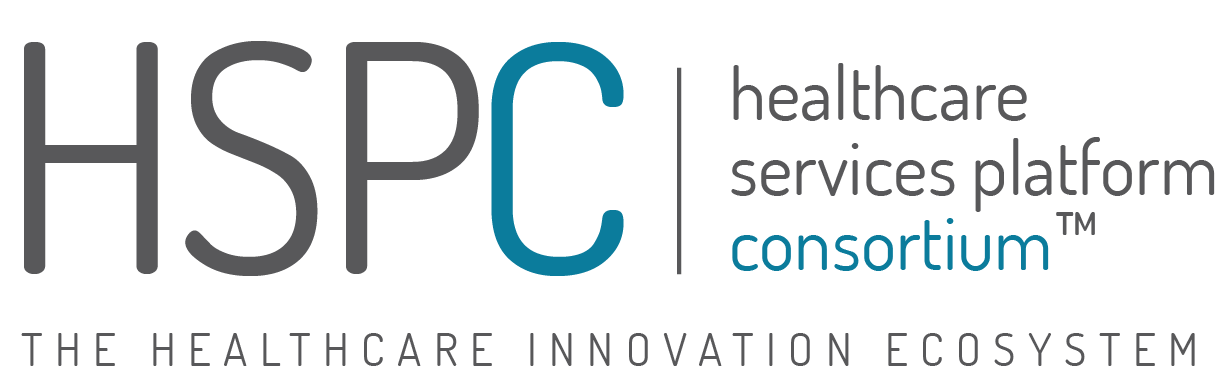 Initiative: SOA Reference Implementation
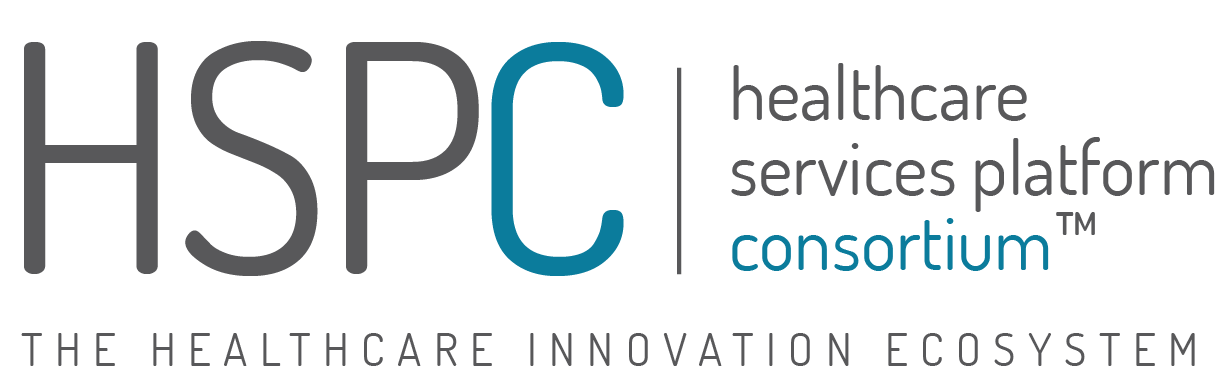 SOA Reference Implementation Initiative
Project Summary:  xxx
Milestones Achieved
Risks
Artifacts Delivered
None at this time
xxx
xxx
xxx
Concerns
xxx
Upcoming Milestones
New and Noteworthy
xxx
xxx
Dependencies
xxx
Scope Added
Scope Removed
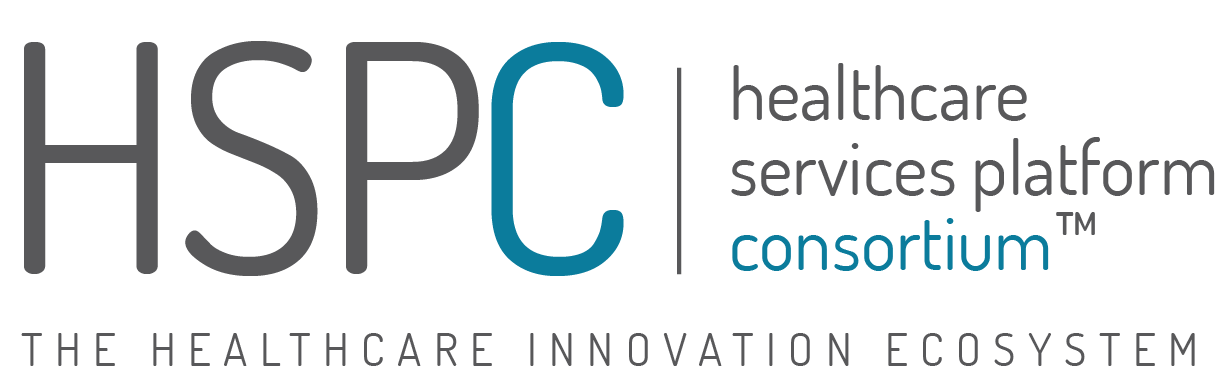 Initiative: Terminology and Modeling
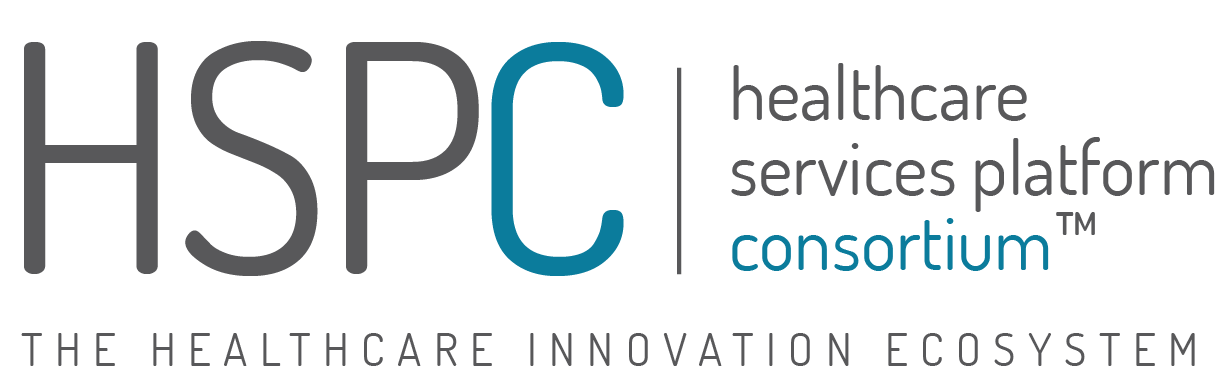 Terminology and Modeling Initiative
Project Summary:  xxx
Milestones Achieved
Risks
Artifacts Delivered
None at this time
xxx
xxx
xxx
Concerns
xxx
Upcoming Milestones
New and Noteworthy
xxx
xxx
Dependencies
xxx
Scope Added
Scope Removed
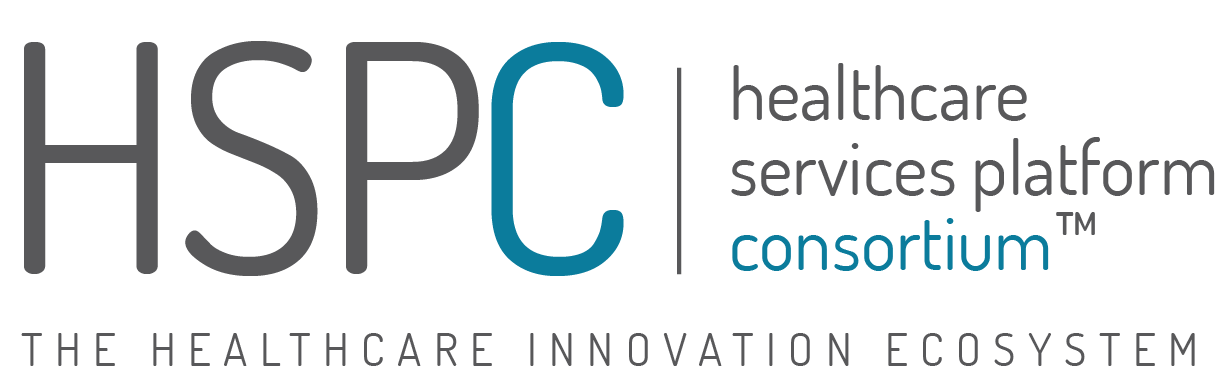 Initiative: Create Development Resources Environment
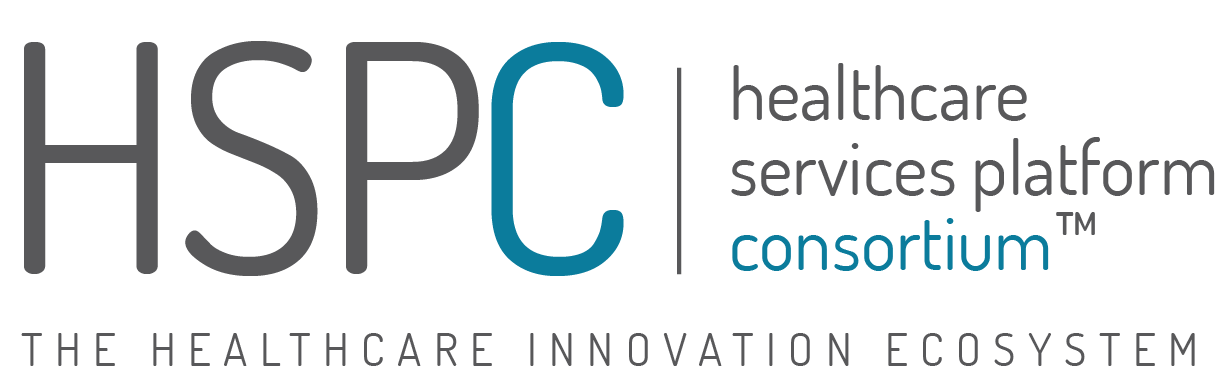 Create Development Resources Environment Initiative
Project Summary:  xxx
Milestones Achieved
Risks
Artifacts Delivered
None at this time
xxx
xxx
xxx
Concerns
xxx
Upcoming Milestones
New and Noteworthy
xxx
xxx
Dependencies
xxx
Scope Added
Scope Removed
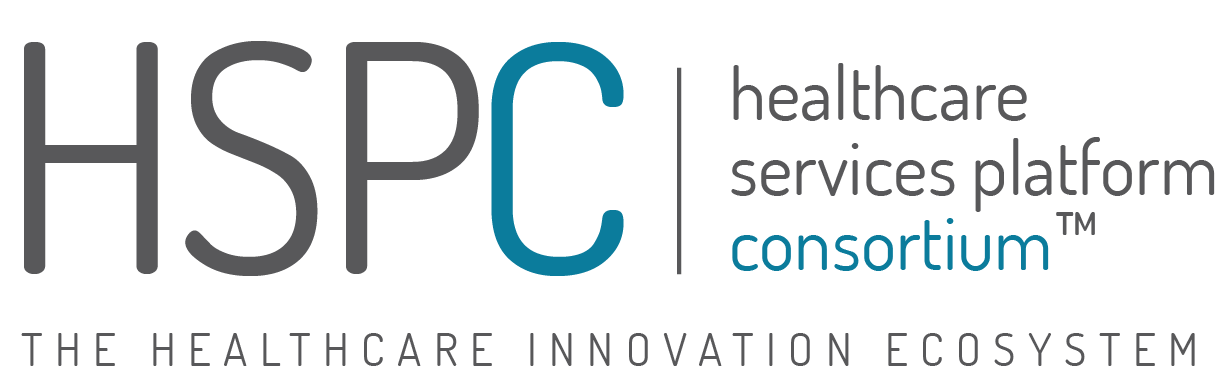 Initiative: Support Conformance and Certification Testing
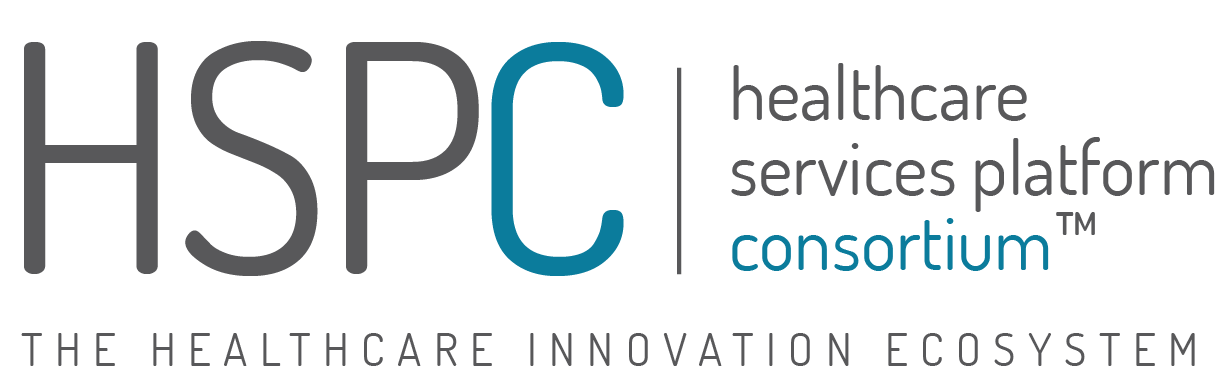 Support Conformance and Certification Testing Initiative
Project Summary:  xxx
Milestones Achieved
Risks
Artifacts Delivered
None at this time
xxx
xxx
xxx
Concerns
xxx
Upcoming Milestones
New and Noteworthy
xxx
xxx
Dependencies
xxx
Scope Added
Scope Removed
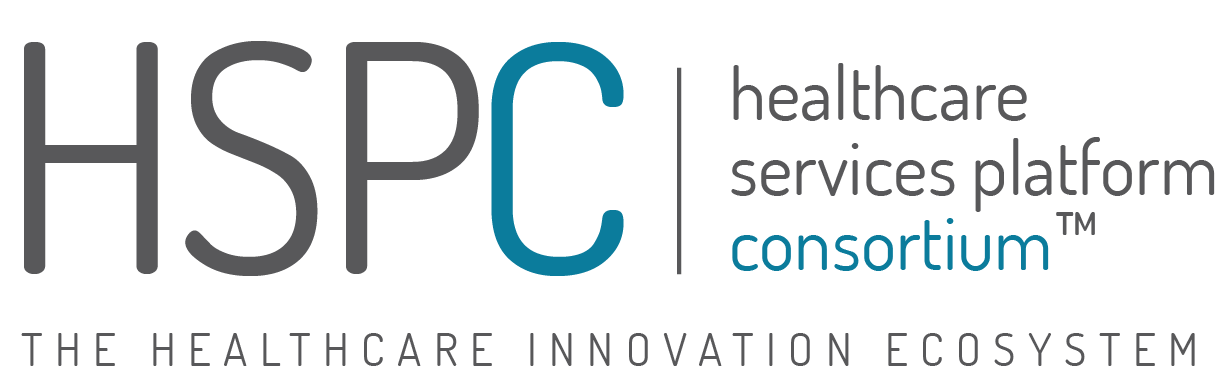 Initiative: Support a Vendor and Provider Neutral Marketplace
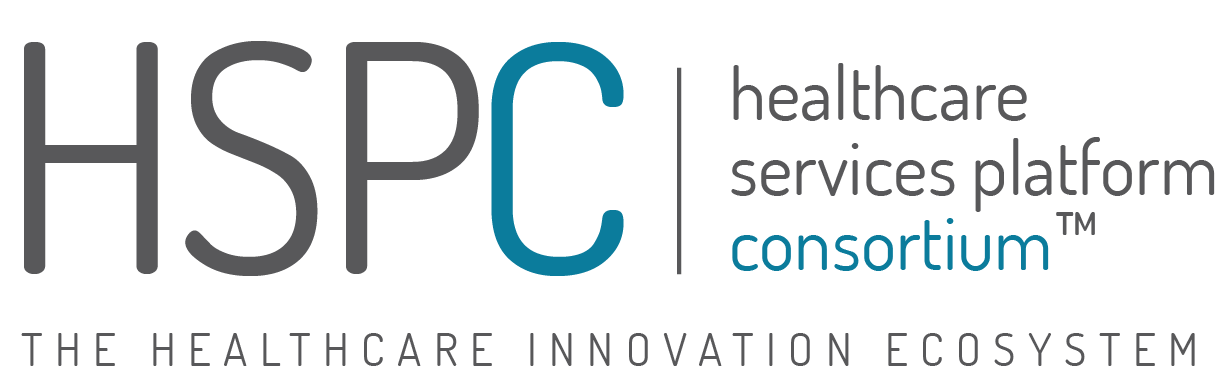 Support a Vendor and Provider Neutral Marketplace Initiative
Project Summary:  xxx
Milestones Achieved
Risks
Artifacts Delivered
None at this time
xxx
xxx
xxx
Concerns
xxx
Upcoming Milestones
New and Noteworthy
xxx
xxx
Dependencies
xxx
Scope Added
Scope Removed
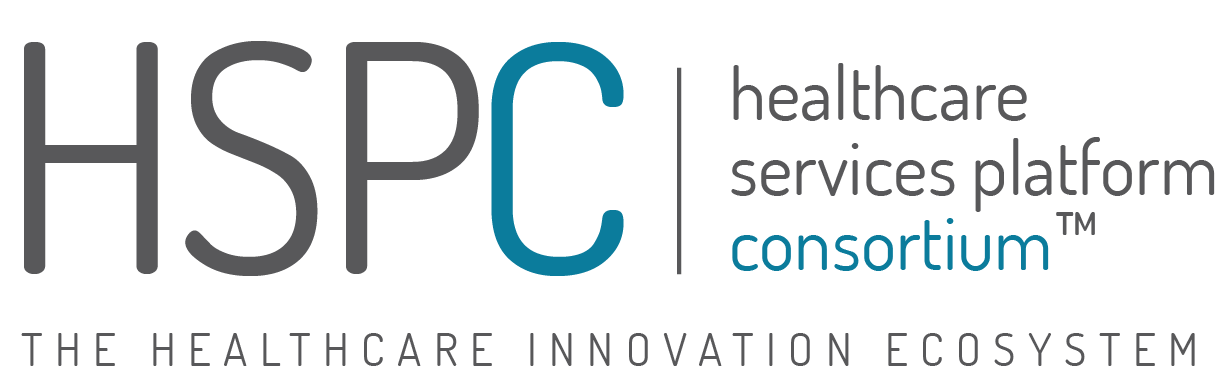 Initiative: Tooling
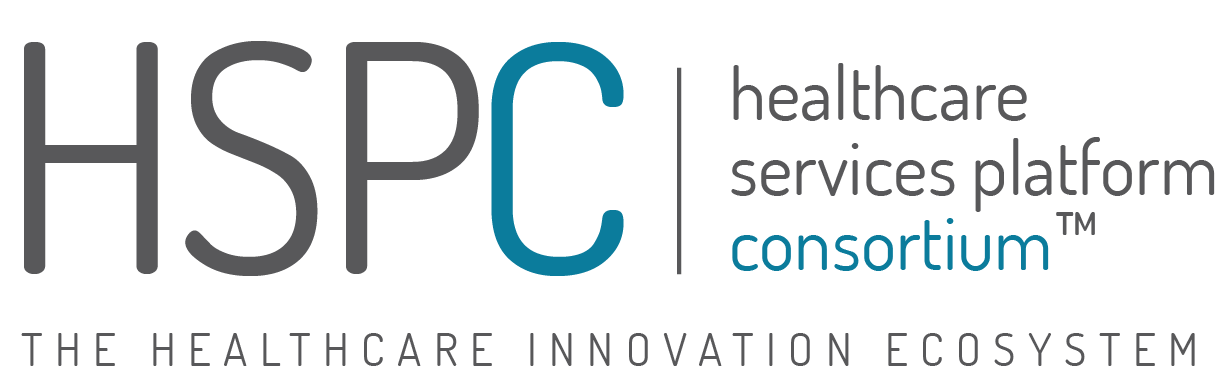 Tooling Initiative
Project Summary:  xxx
Milestones Achieved
Risks
Artifacts Delivered
None at this time
xxx
xxx
xxx
Concerns
xxx
Upcoming Milestones
New and Noteworthy
xxx
xxx
Dependencies
xxx
Scope Added
Scope Removed
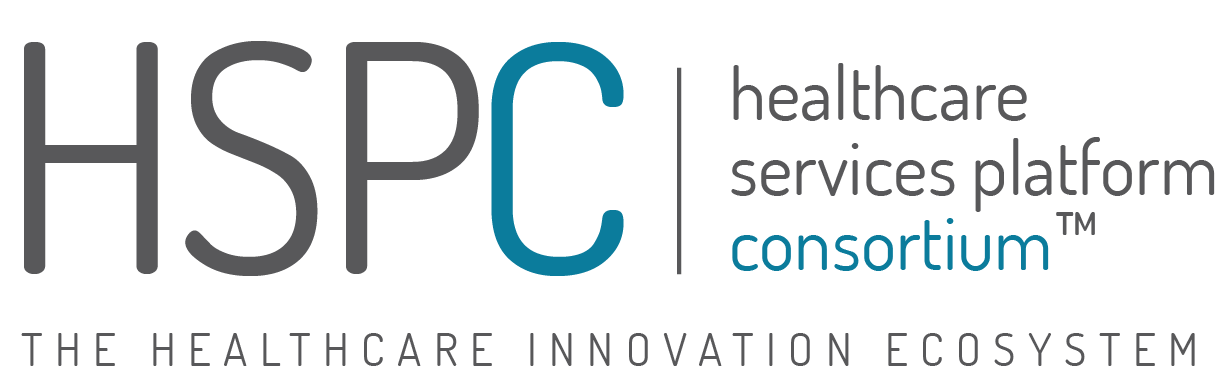 Initiative: Sharing Knowledge Content
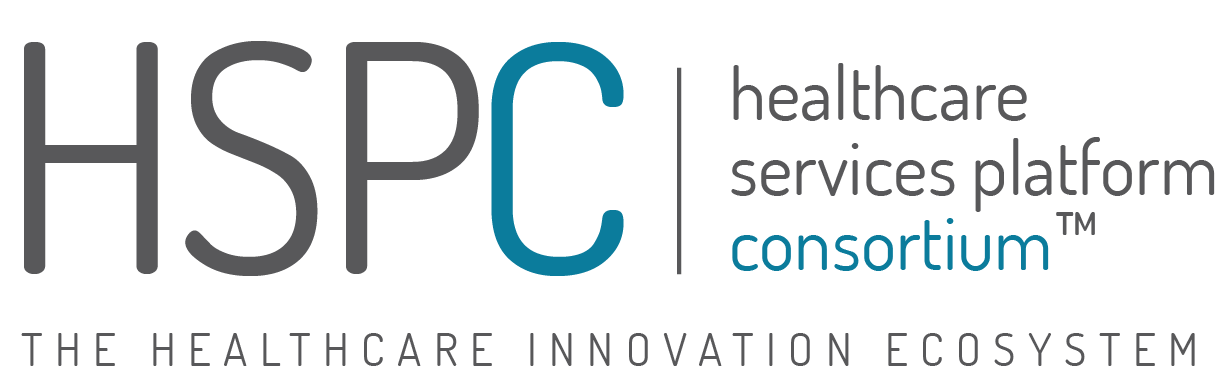 Sharing Knowledge Content Initiative
Project Summary:  xxx
Milestones Achieved
Risks
Artifacts Delivered
None at this time
xxx
xxx
xxx
Concerns
xxx
Upcoming Milestones
New and Noteworthy
xxx
xxx
Dependencies
xxx
Scope Added
Scope Removed
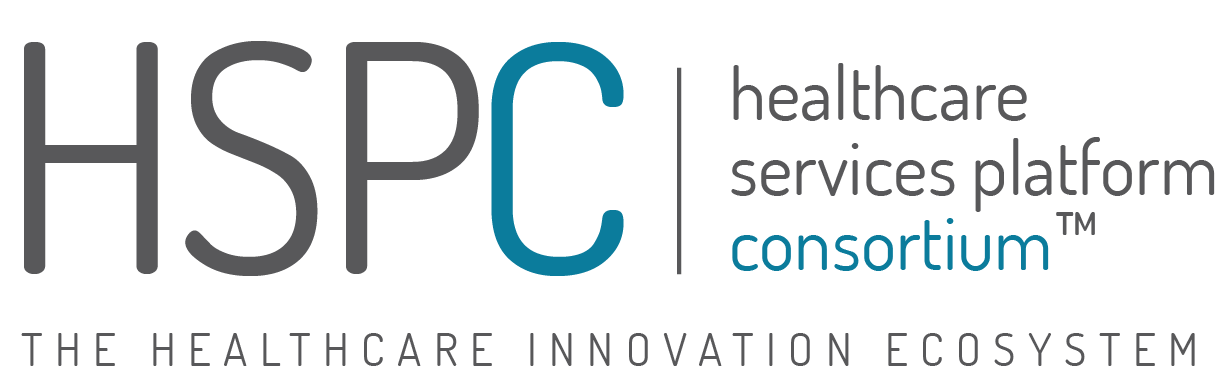 Activity and Plan Management
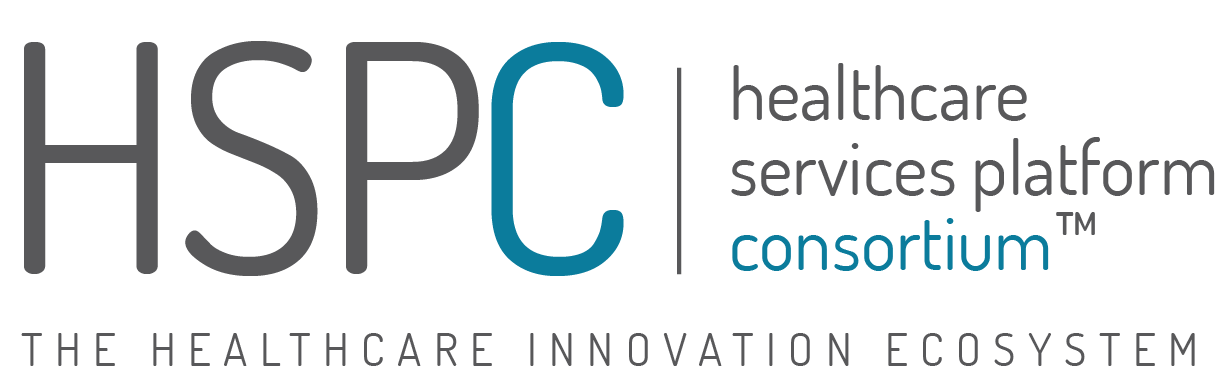 Activity and Plan Management
Project Summary:  xxx
Milestones Achieved
Risks
Artifacts Delivered
None at this time
xxx
xxx
xxx
Concerns
xxx
Upcoming Milestones
New and Noteworthy
xxx
xxx
Dependencies
xxx
Scope Added
Scope Removed
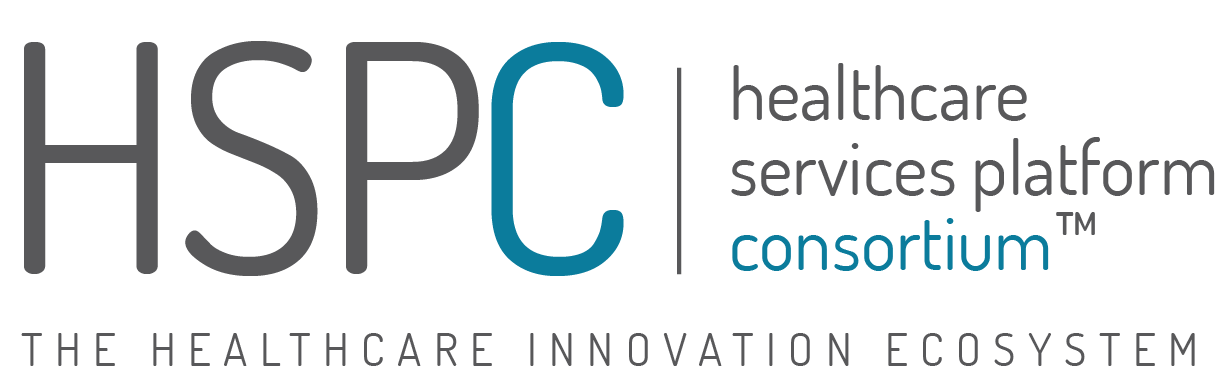 Roadmap
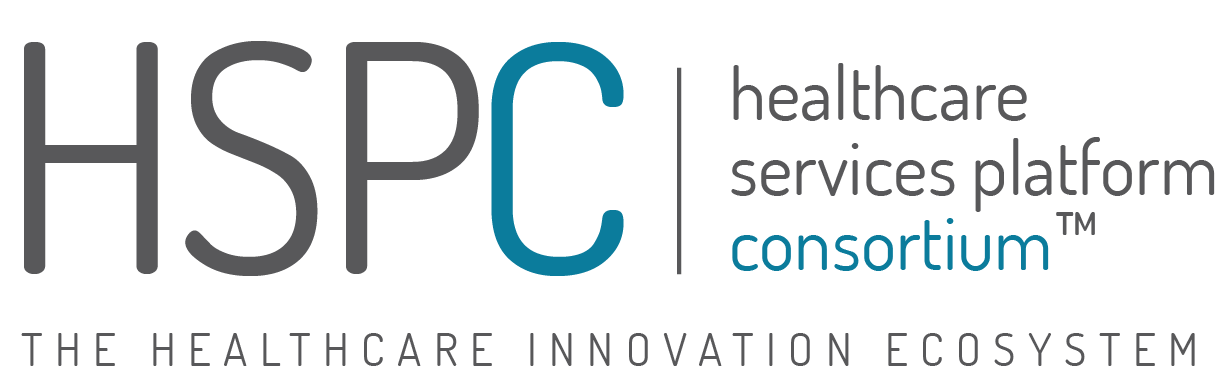 Roadmap
Project Summary:  xxx
Milestones Achieved
Risks
Artifacts Delivered
None at this time
xxx
xxx
xxx
Concerns
xxx
Upcoming Milestones
New and Noteworthy
xxx
xxx
Dependencies
xxx
Scope Added
Scope Removed
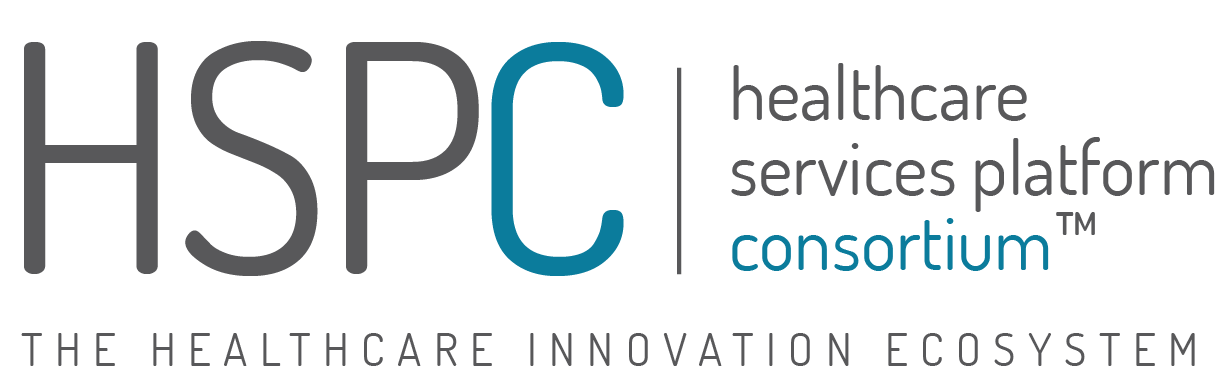 CIIC: Projects
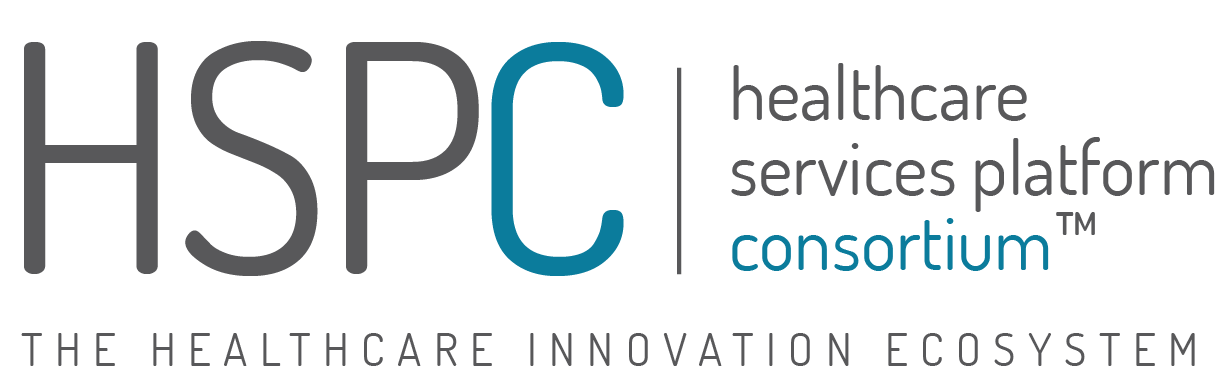 CIIC: Projects
Project Summary:  xxx
Milestones Achieved
Risks
Artifacts Delivered
None at this time
xxx
xxx
xxx
Concerns
xxx
Upcoming Milestones
New and Noteworthy
xxx
xxx
Dependencies
xxx
Scope Added
Scope Removed
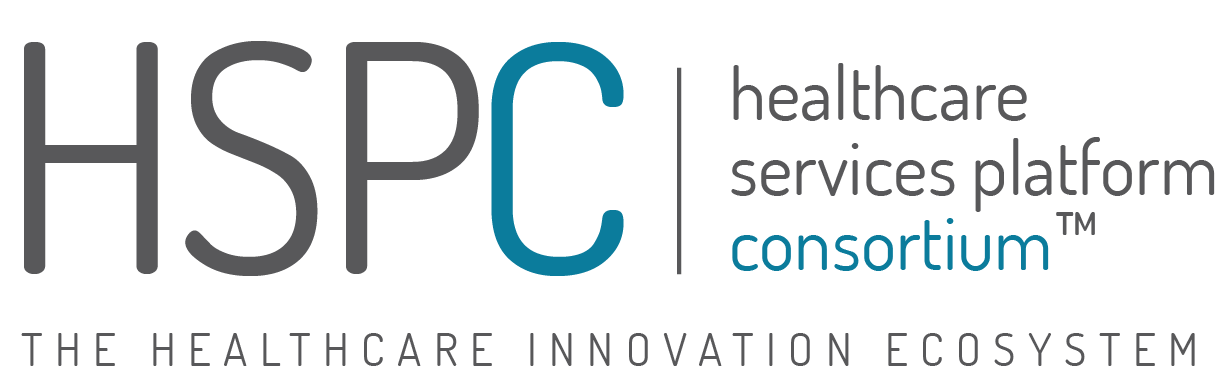 CIIC: Marketing
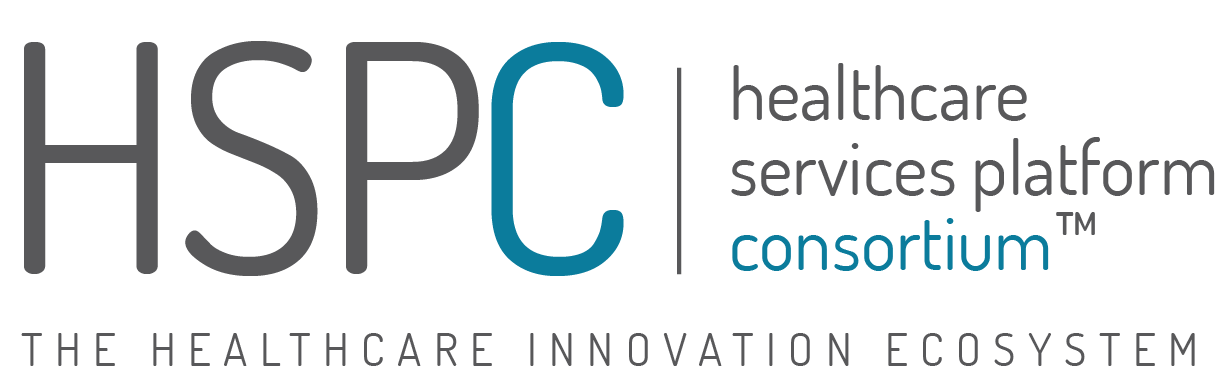 CIIC: Marketing
Project Summary:  xxx
Milestones Achieved
Risks
Artifacts Delivered
None at this time
xxx
xxx
xxx
Concerns
xxx
Upcoming Milestones
New and Noteworthy
xxx
xxx
Dependencies
xxx
Scope Added
Scope Removed
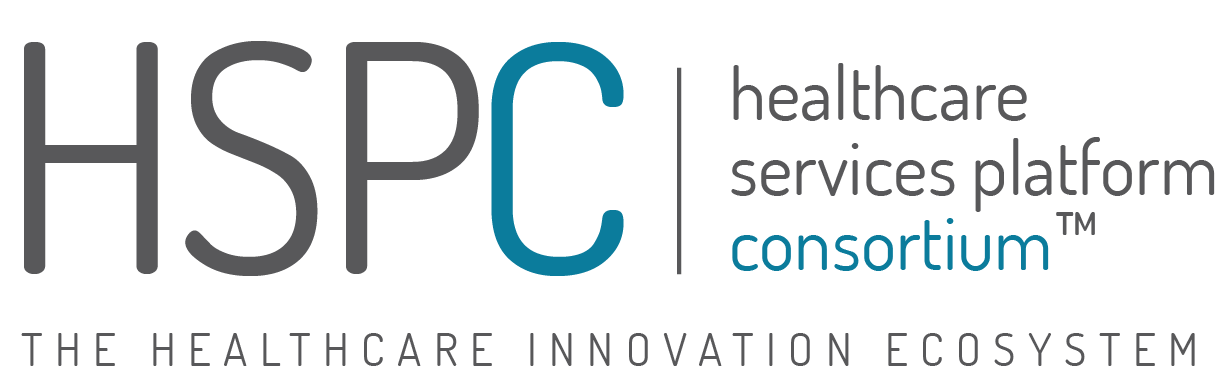 CIIC: Technical
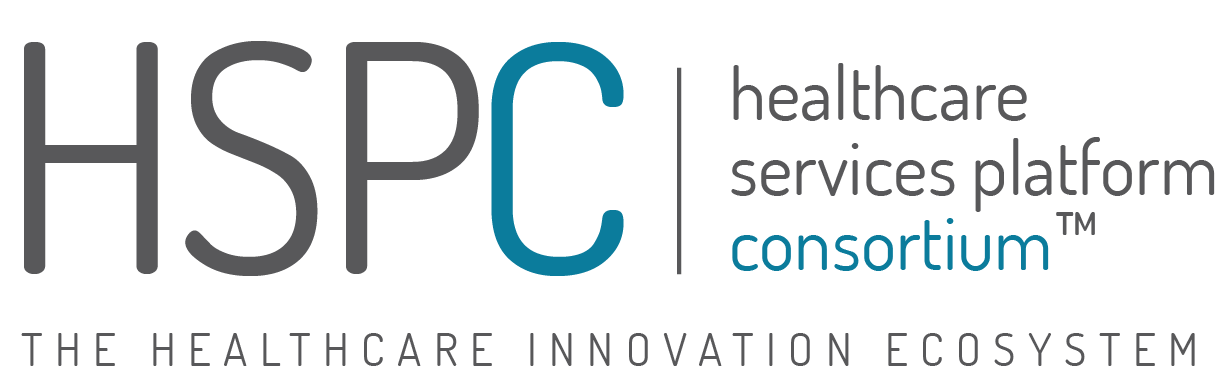 CIIC: Technical
Project Summary:  xxx
Milestones Achieved
Risks
Artifacts Delivered
None at this time
xxx
xxx
xxx
Concerns
xxx
Upcoming Milestones
New and Noteworthy
xxx
xxx
Dependencies
xxx
Scope Added
Scope Removed
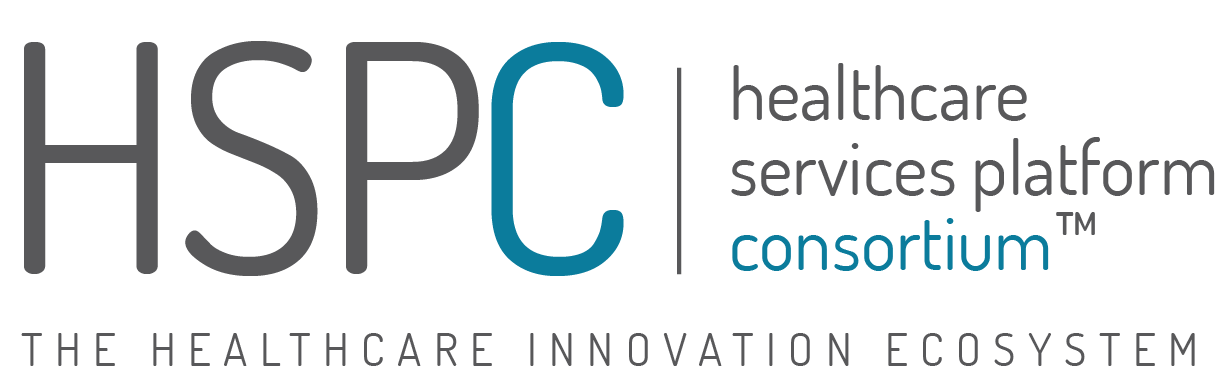